Orienteringsmøte18. april 2023
Viltnemnda i Gratangen
Agenda for møtet:

	1. Orientering siste års jakt

	2. Orientering bestandsutvikling

	3. Orientering påkjørsler

	4. Orientering bestandsplan

	5. Orientering endring av minsteareal

	6. Ettersøk. Lovverket.

	7. Spørsmål / diskusjoner
Orientering siste års jakt:
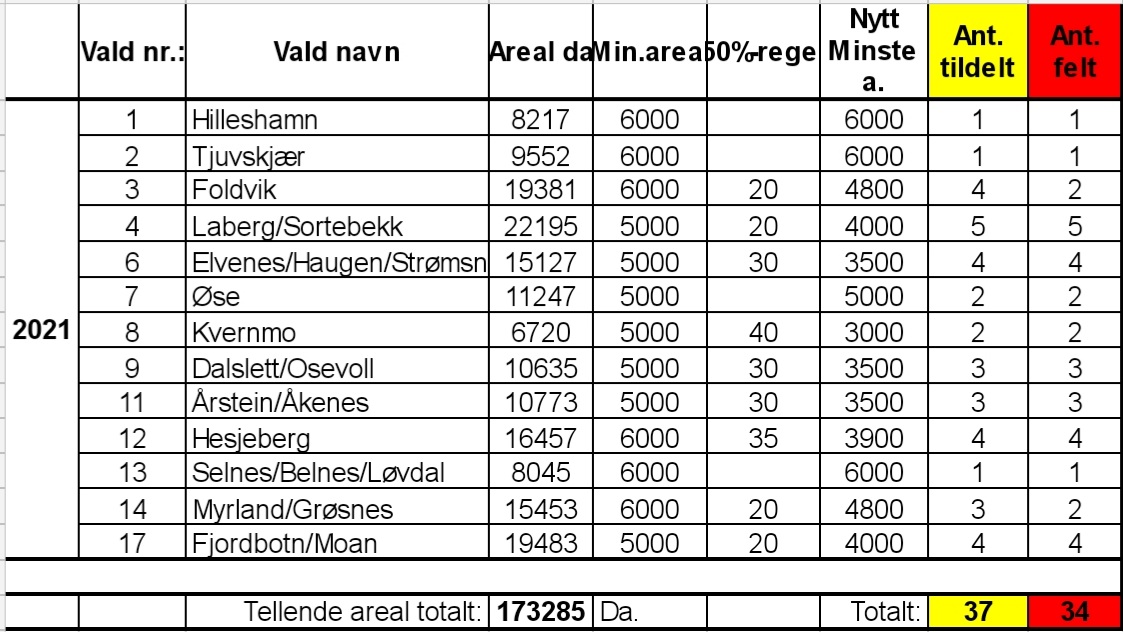 Orientering siste års jakt:
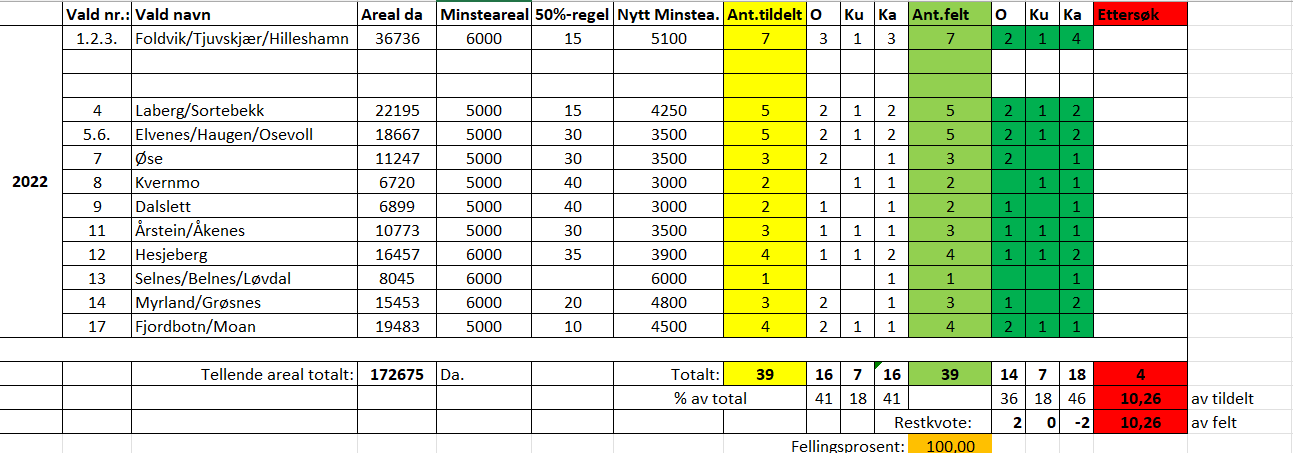 Orientering siste års jakt:
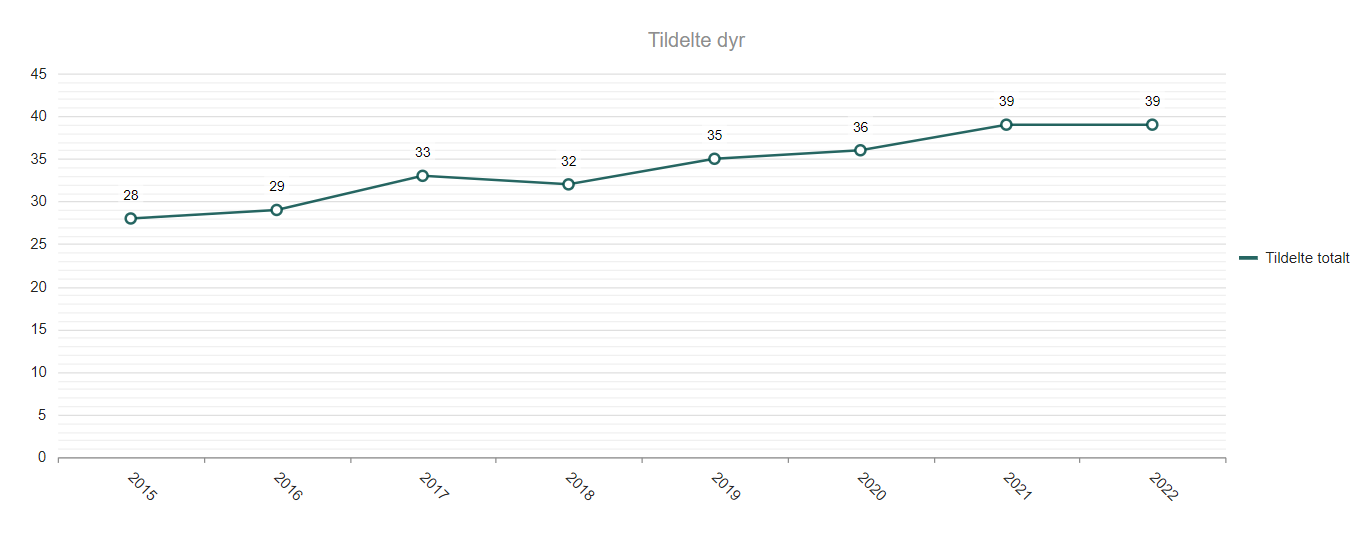 Orientering siste års jakt:
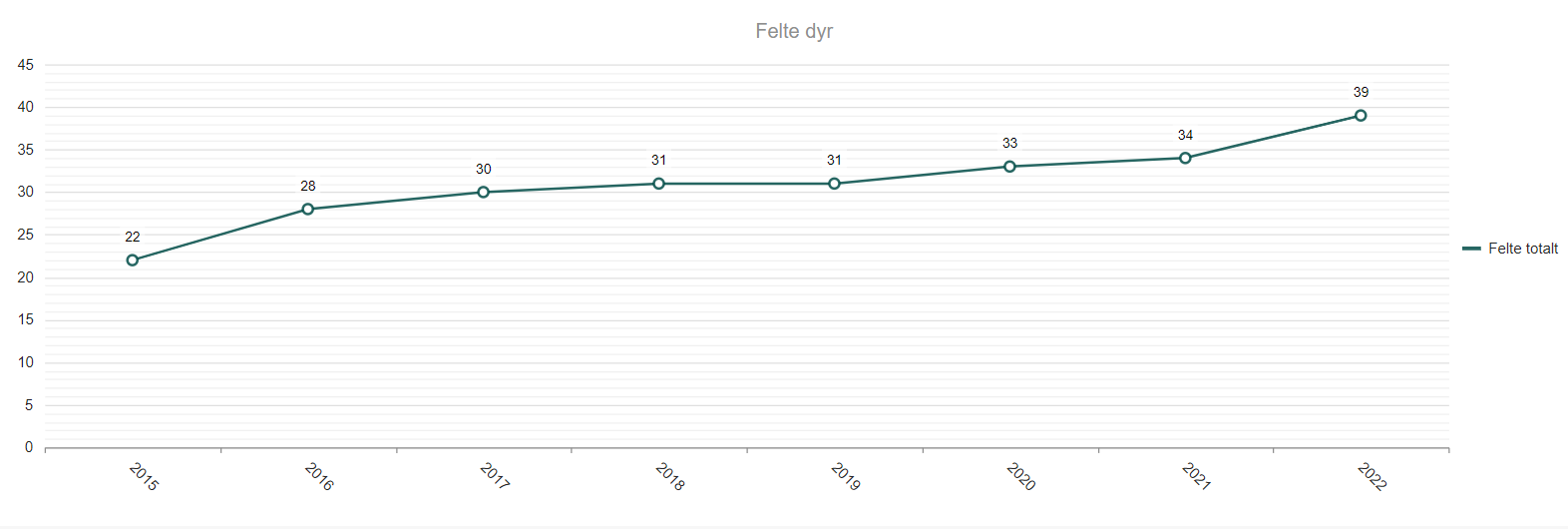 Bestandsutvikling:
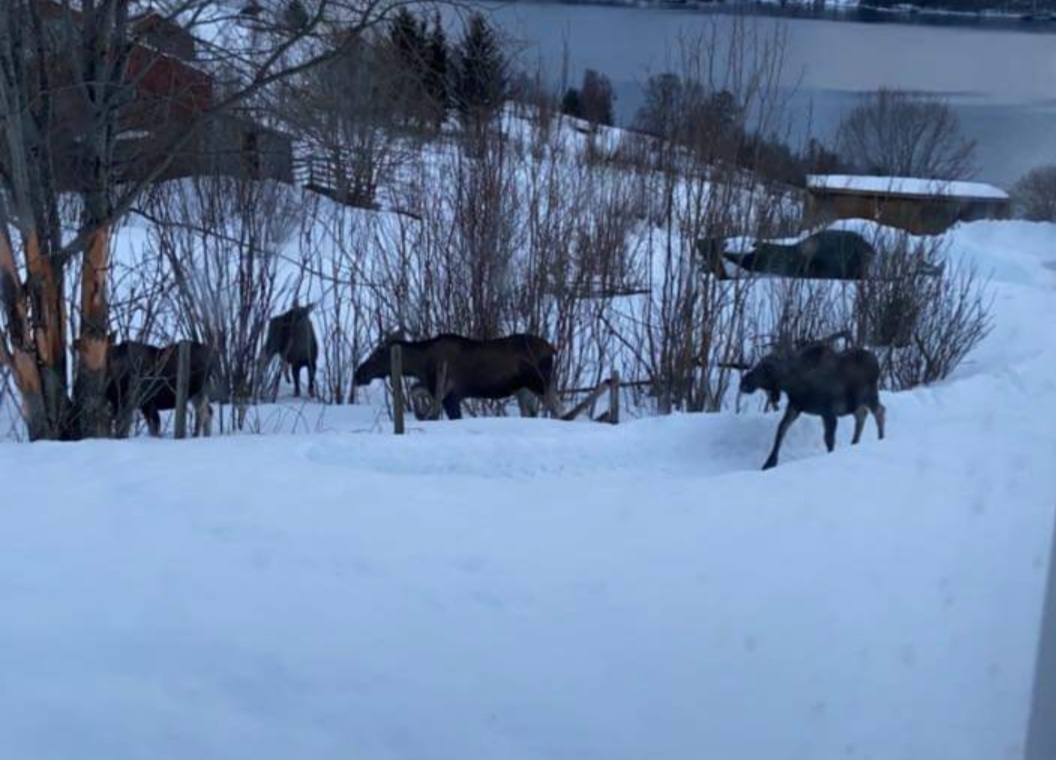 Bestandsutvikling:
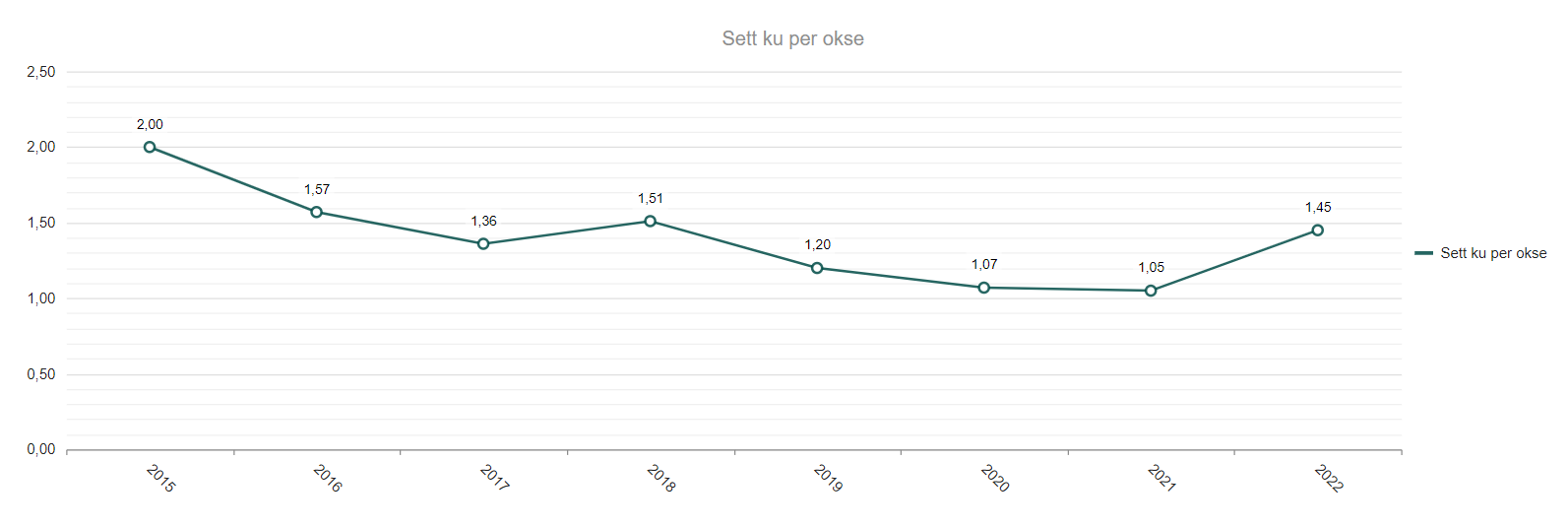 Bestandsutvikling:

Forholdet ku / okse 2021:                                    Vi er her.
Okse
Ku
Bestandsutvikling:

Forholdet ku / okse:                                      Vi bør komme hit.
Okse
Ku
Bestandsutvikling:

Forholdet ku / okse 2022:                                 Vi er der nå.
Okse
Ku
Bestandsutvikling:
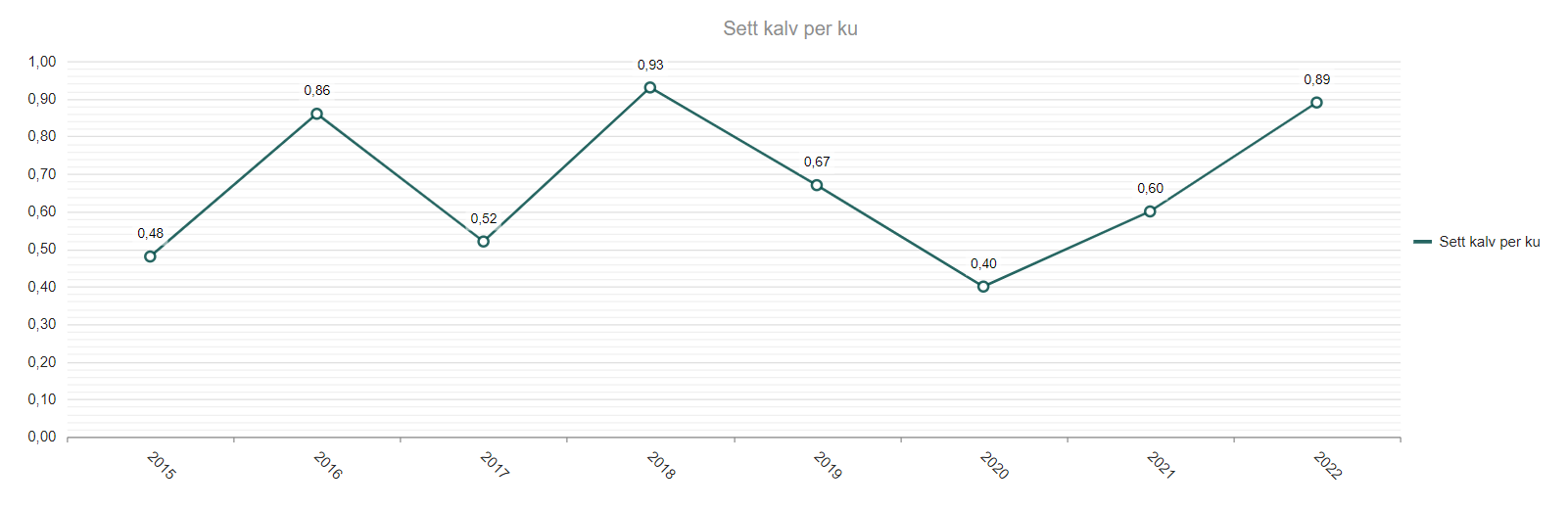 Bestandsutvikling:
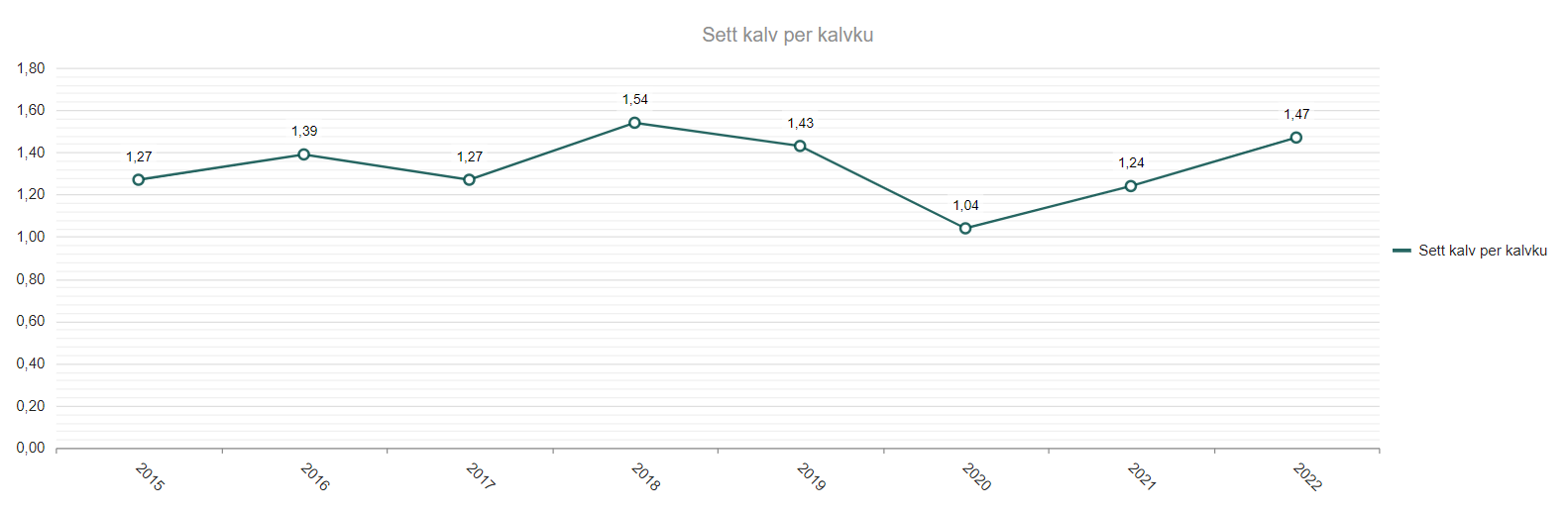 Bestandsutvikling:
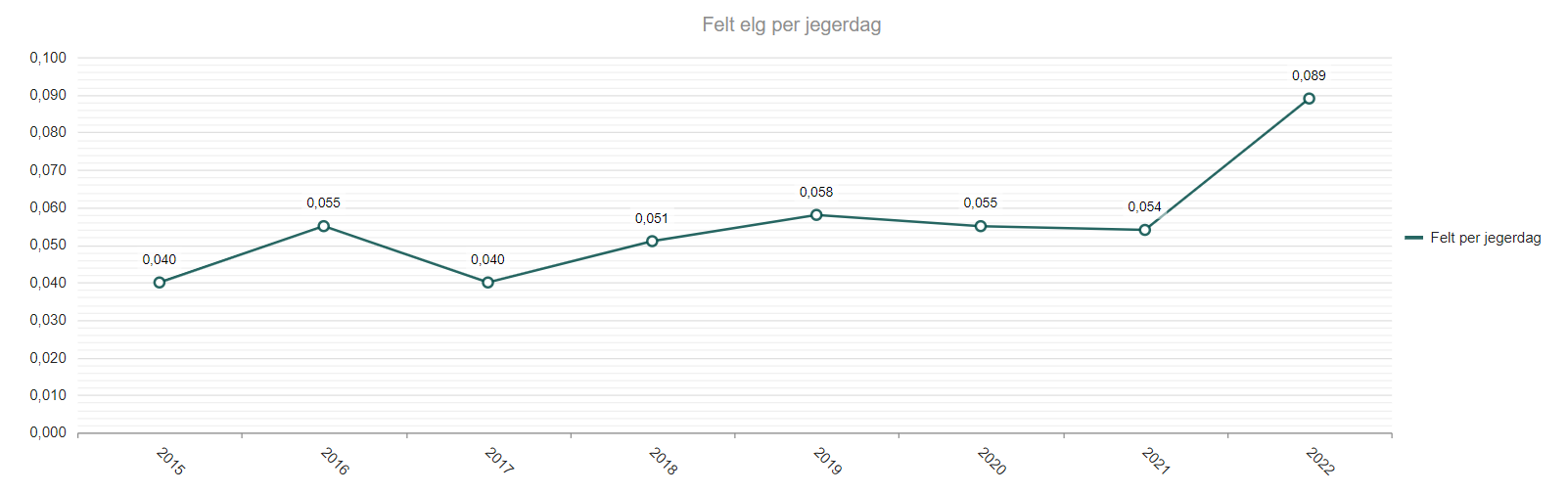 Bestandsutvikling:
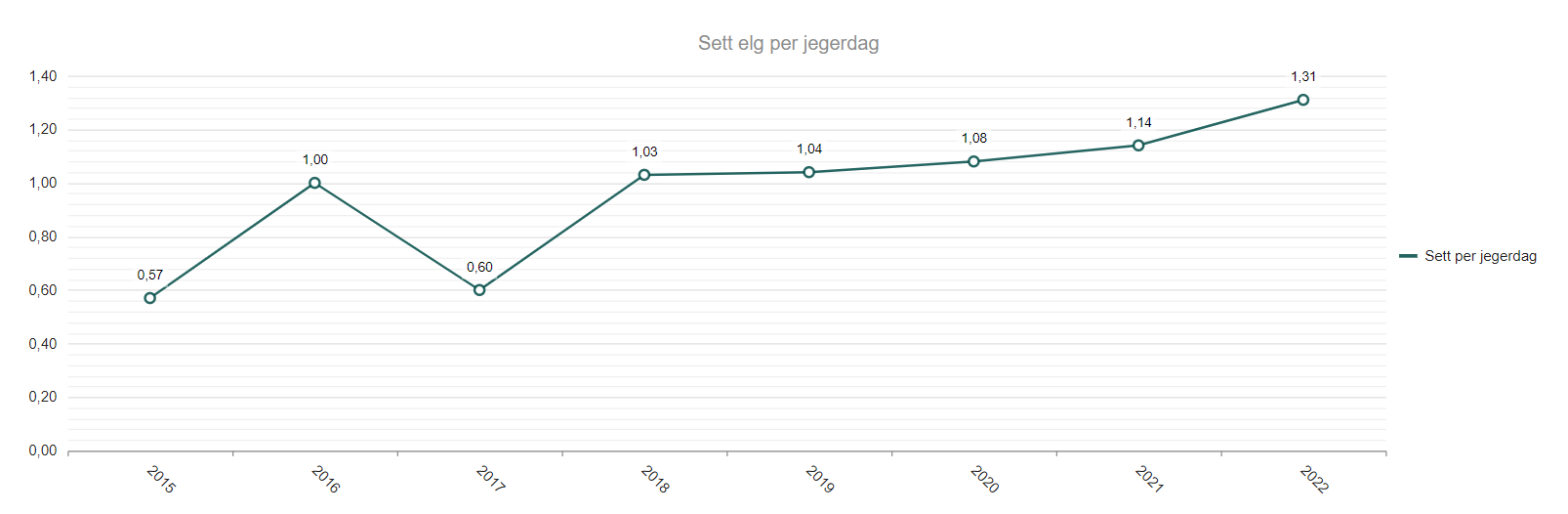 Bestandsutvikling:
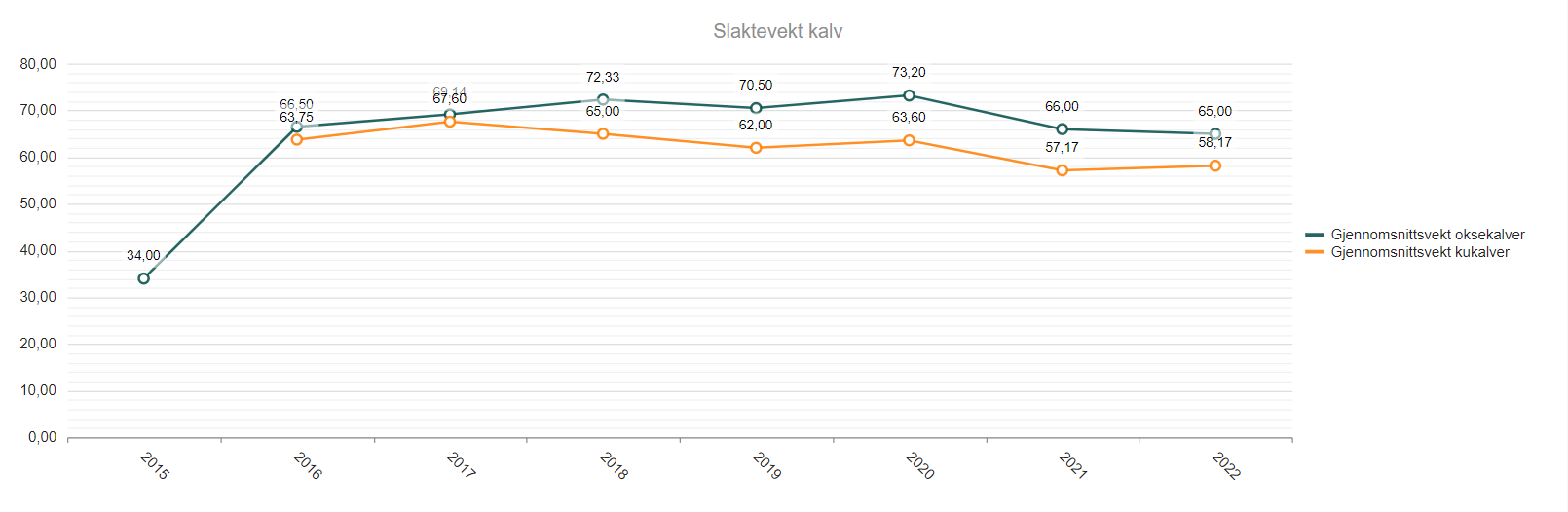 Bestandsutvikling:
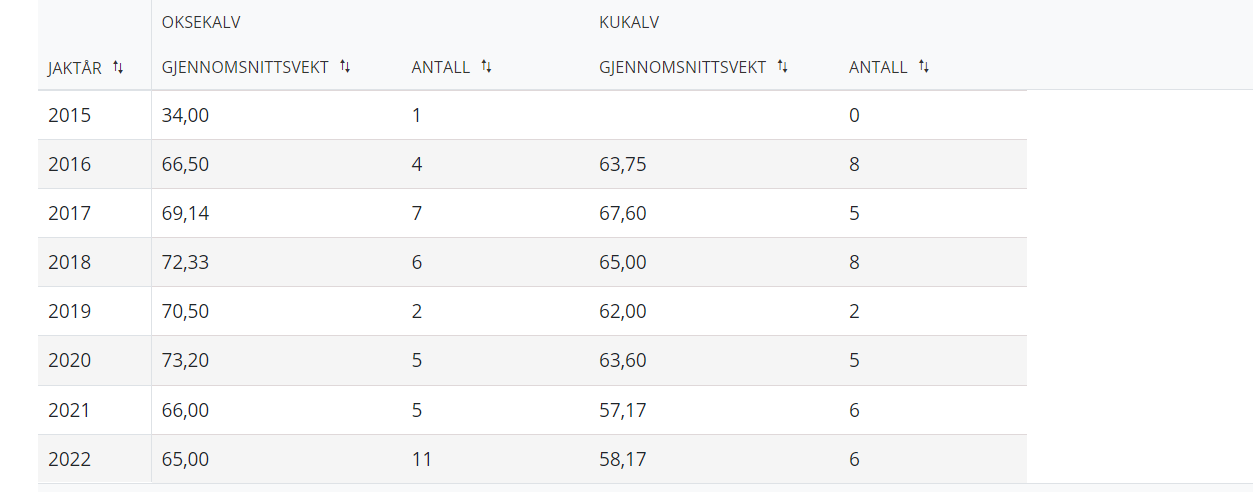 Bestandsutvikling:
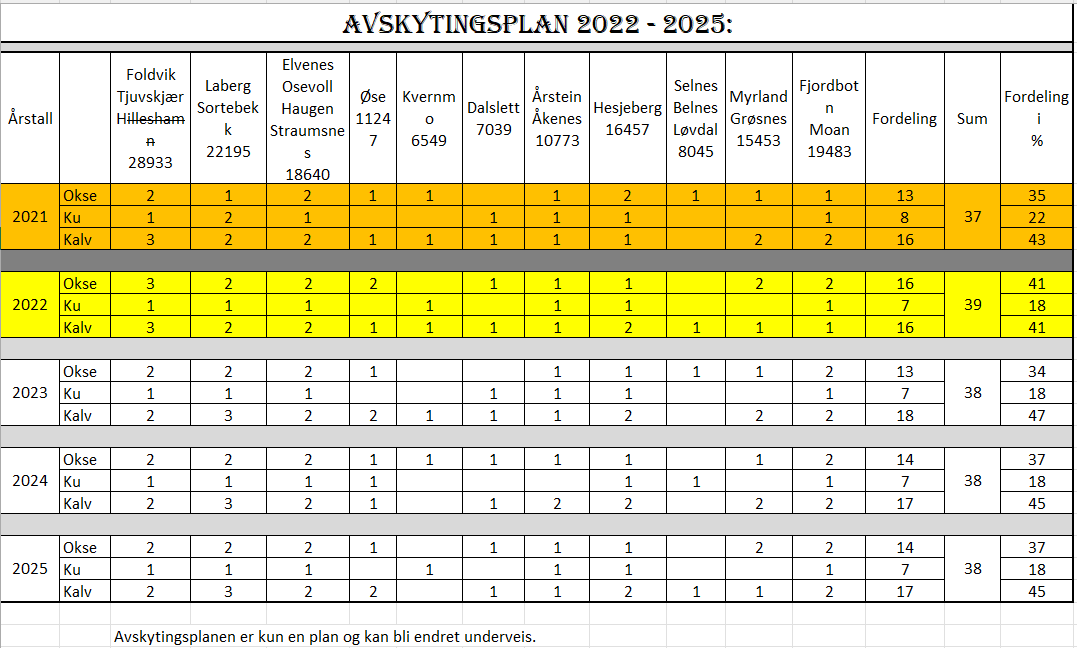 Påkjørsler:
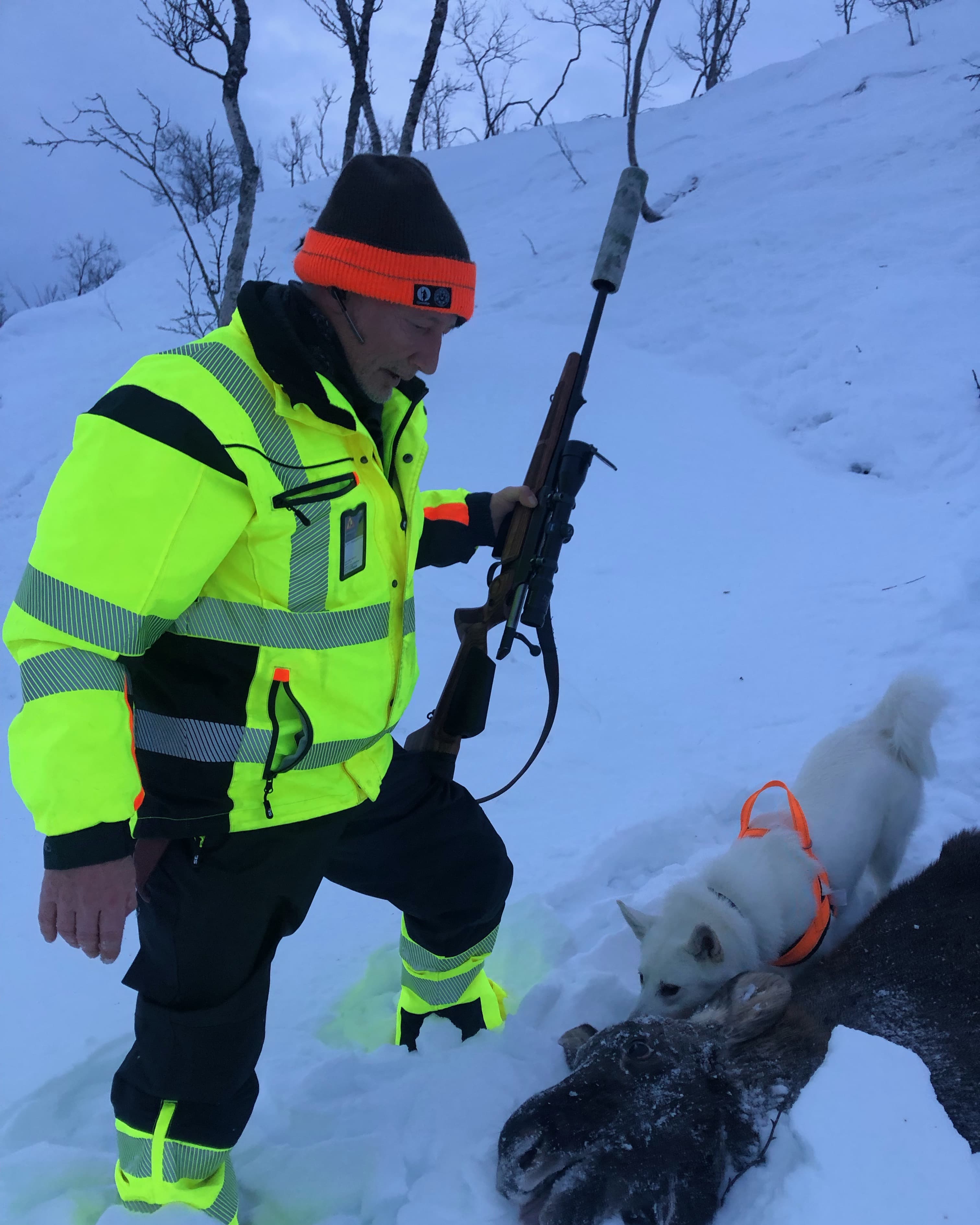 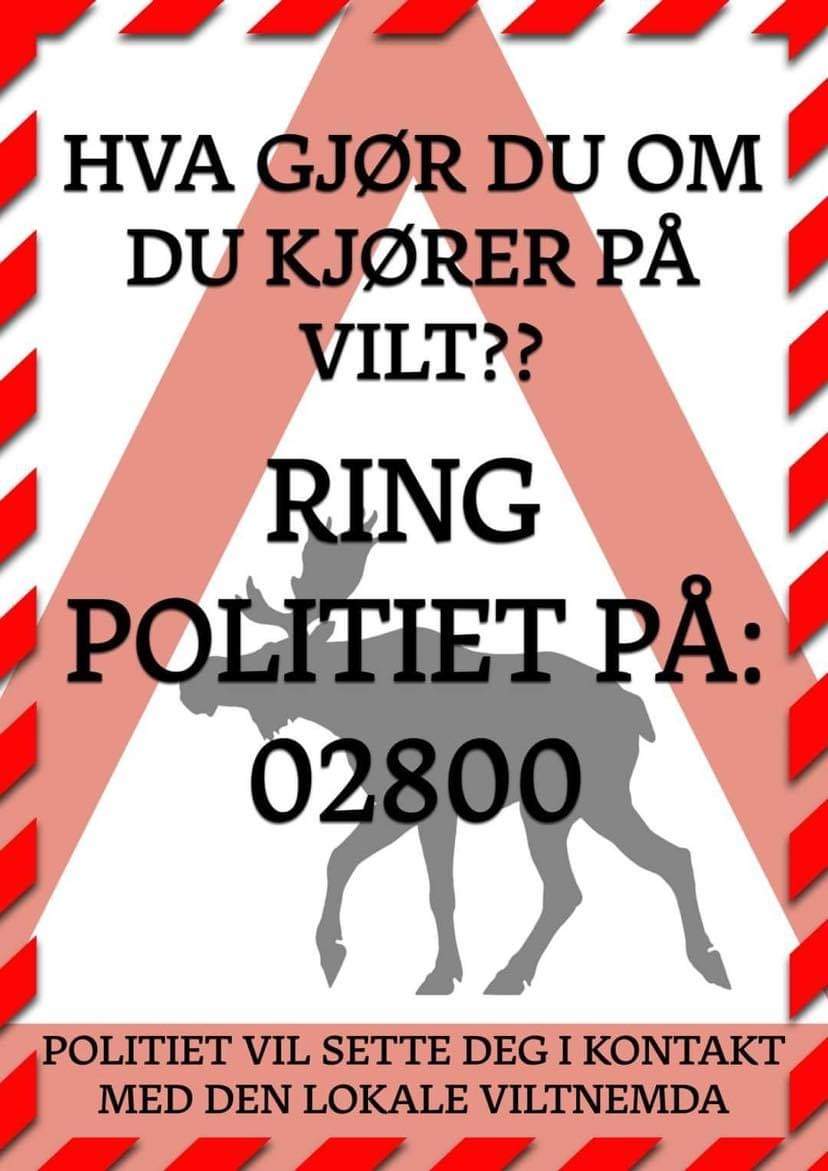 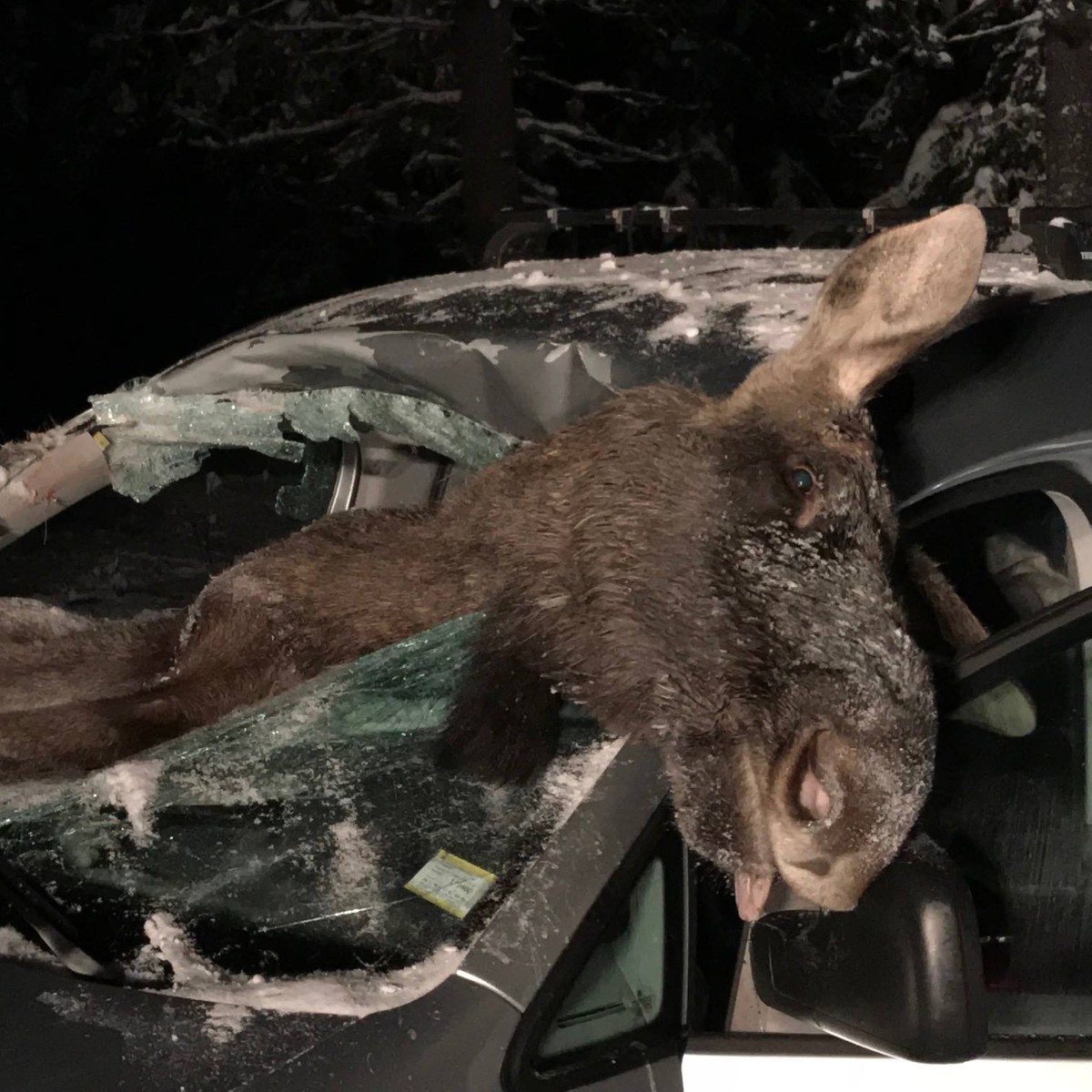 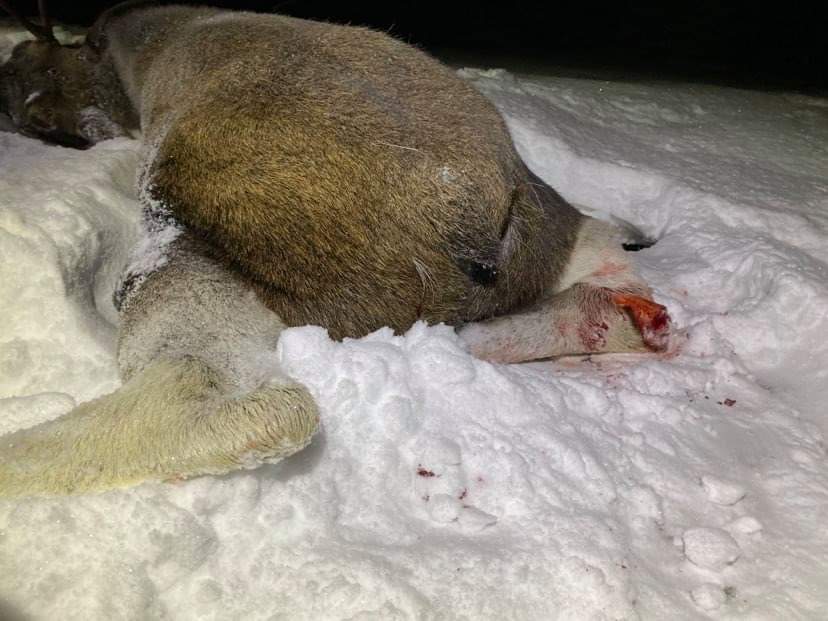 Påkjørsler:
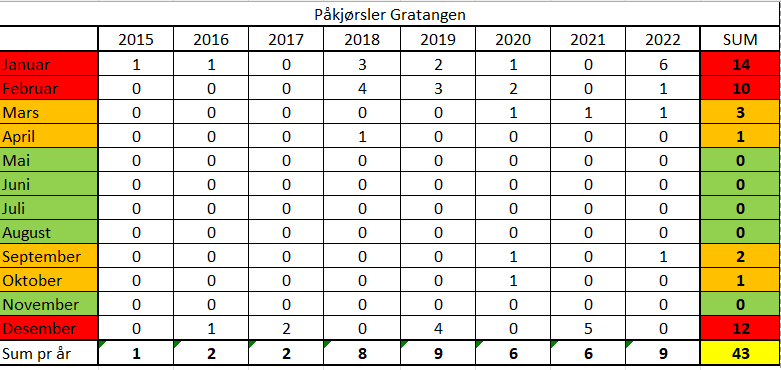 Påkjørsler:
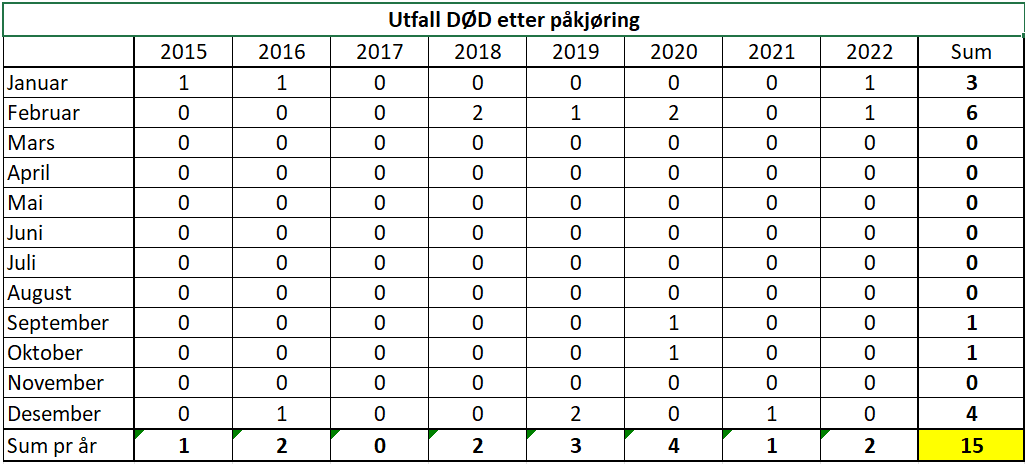 Påkjørsler:
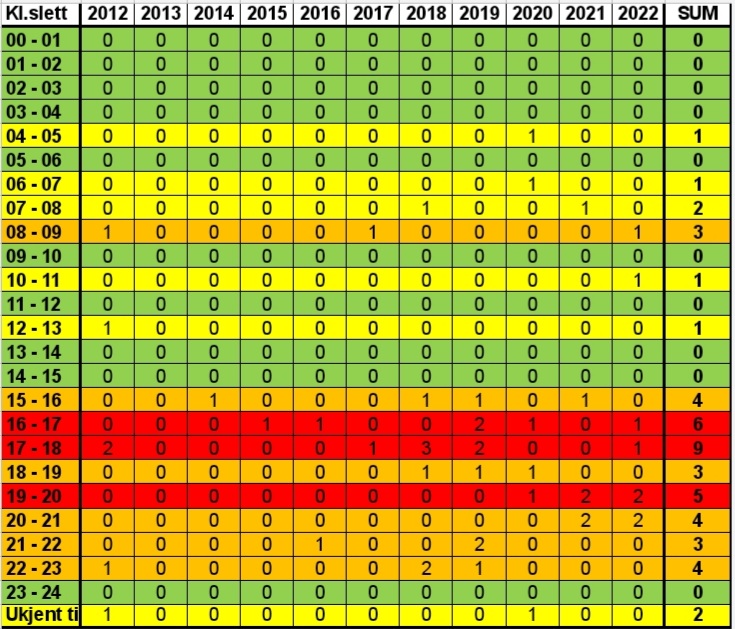 Bestandsplan:
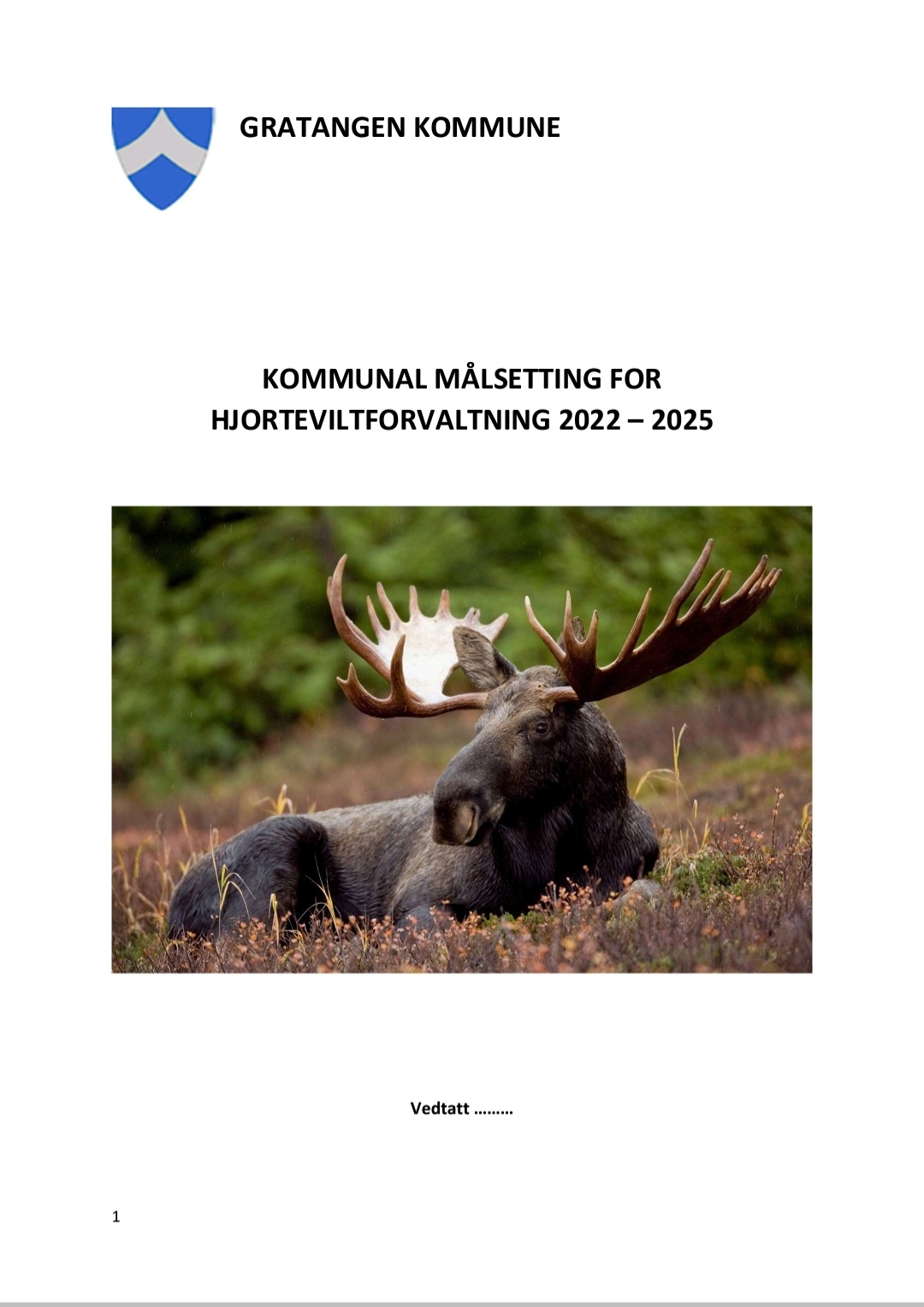 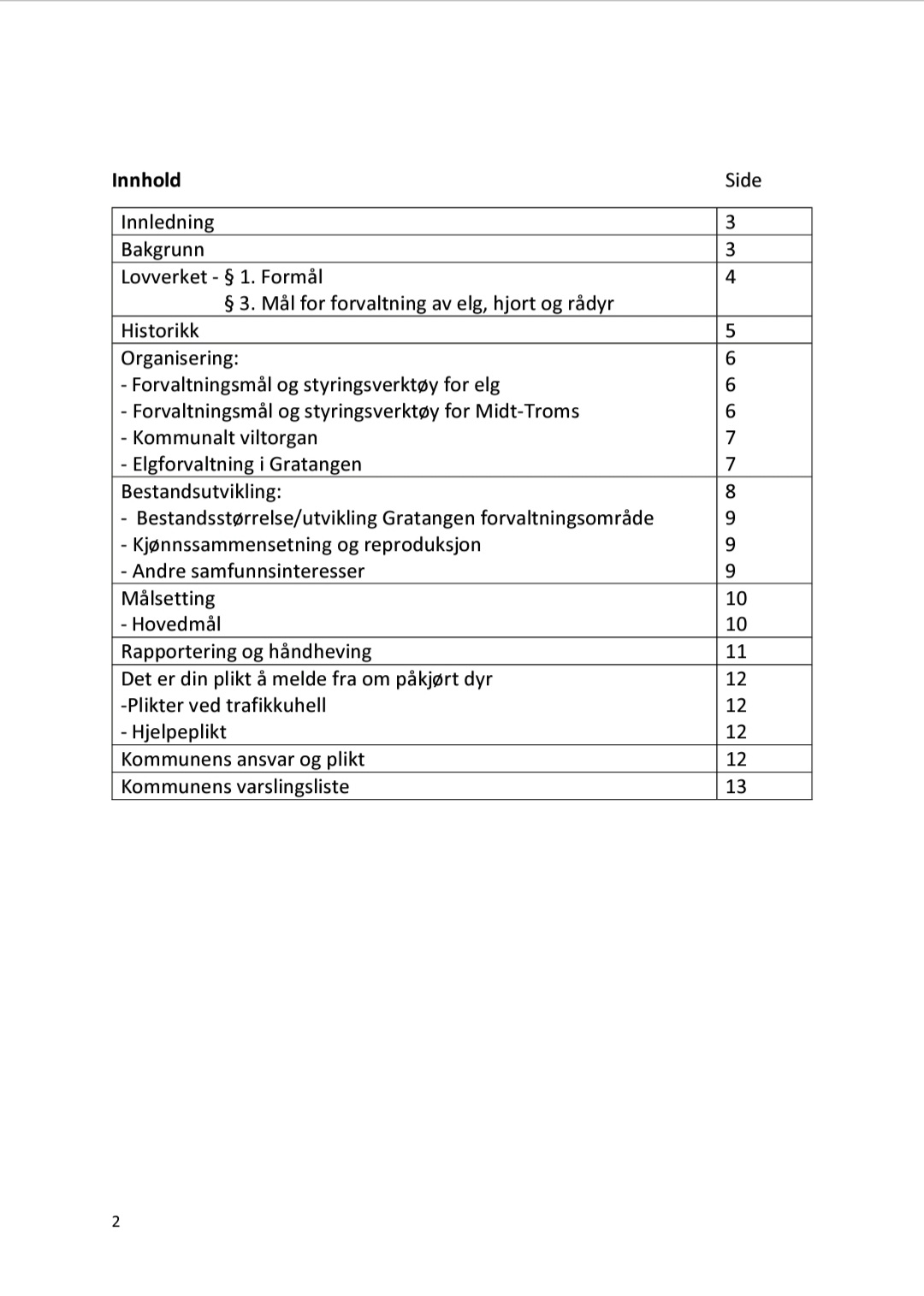 Minsteareal:
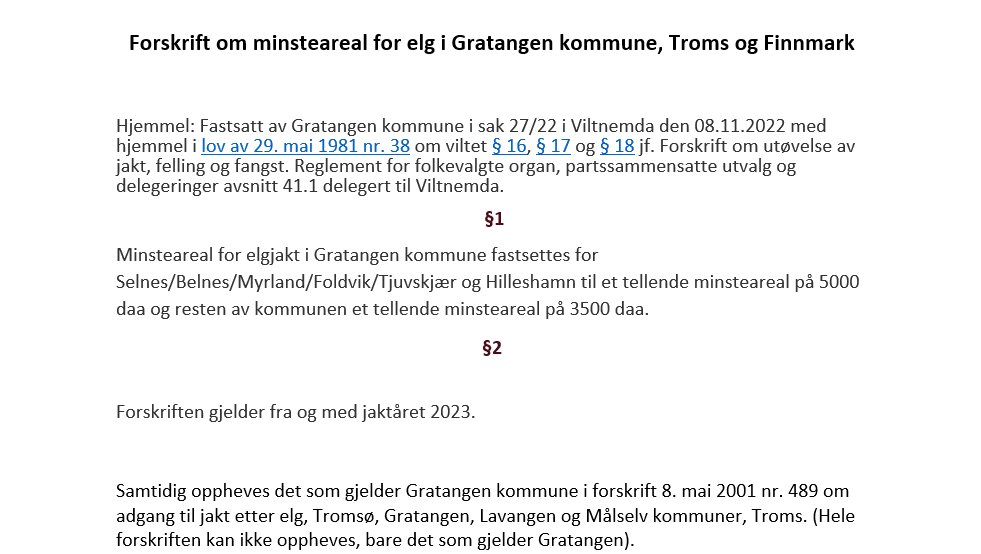 Ettersøk:
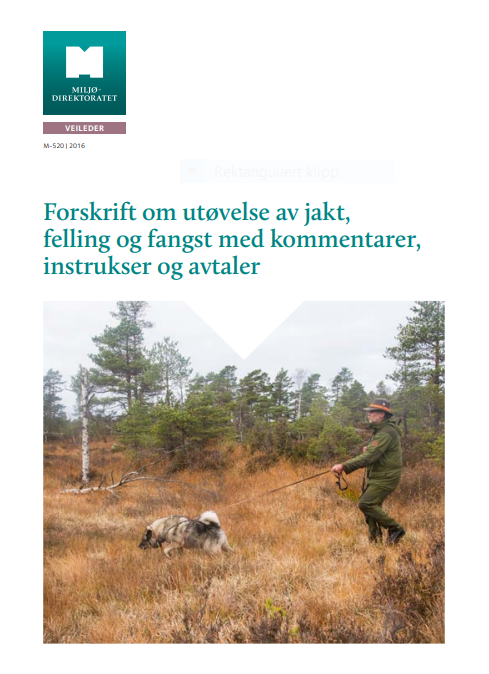 Ettersøk:
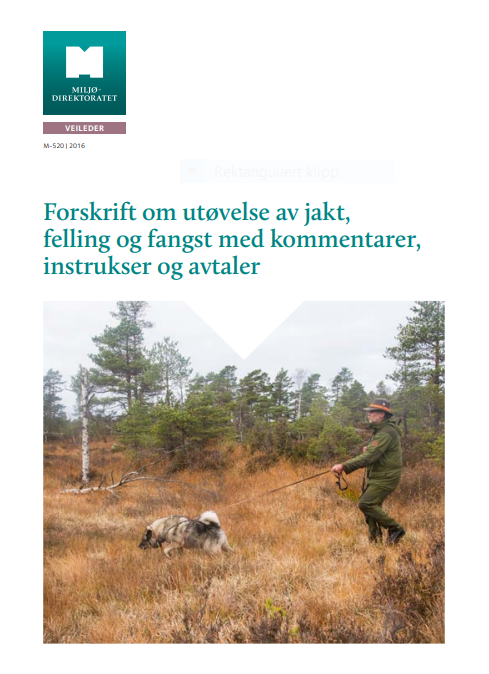 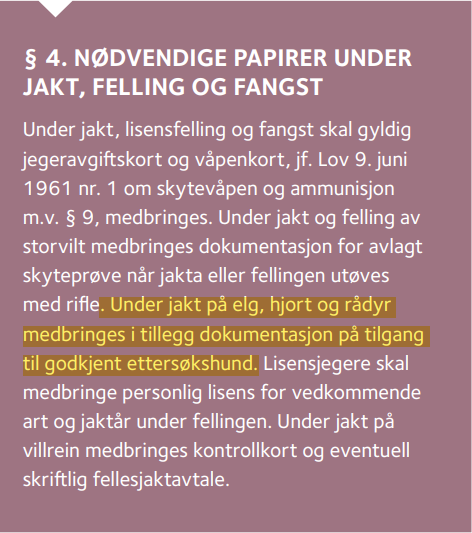 Ettersøk:
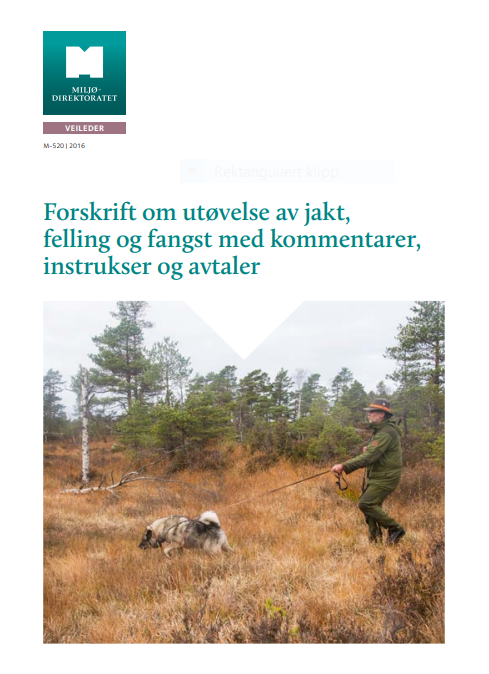 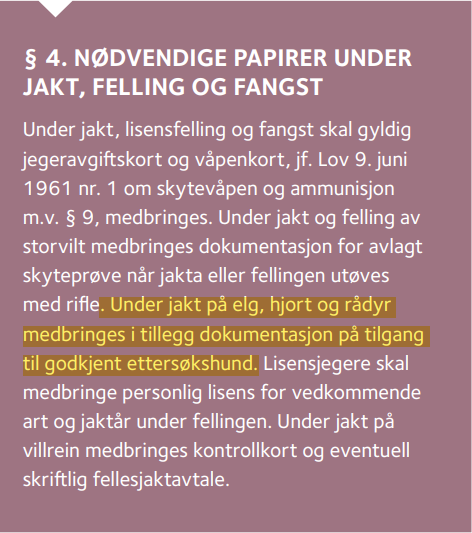 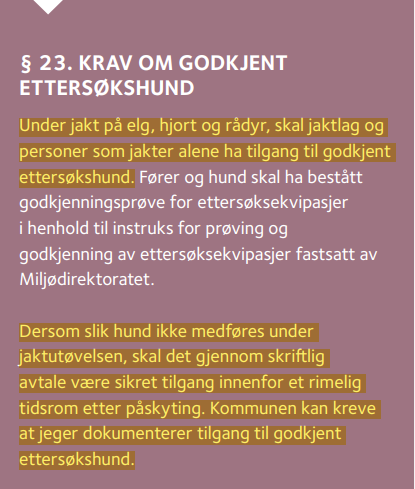 Ettersøk:
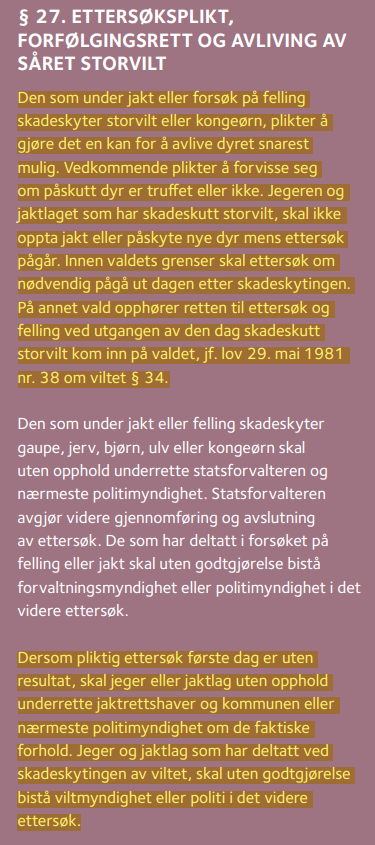 Ettersøk:
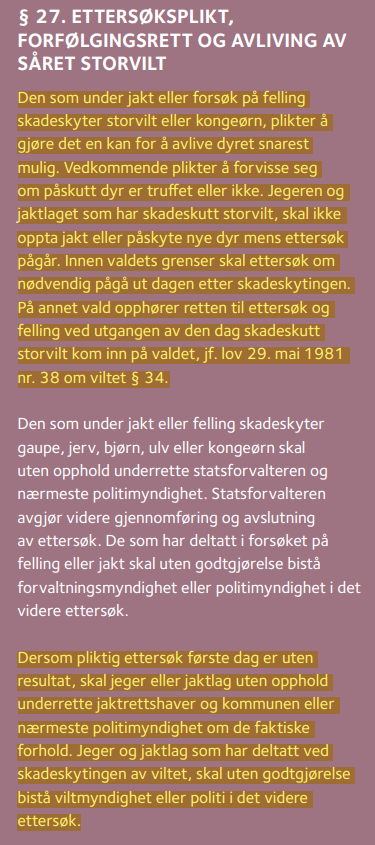 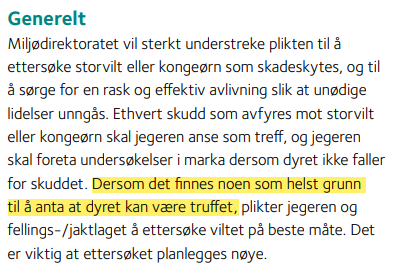 Ettersøk:
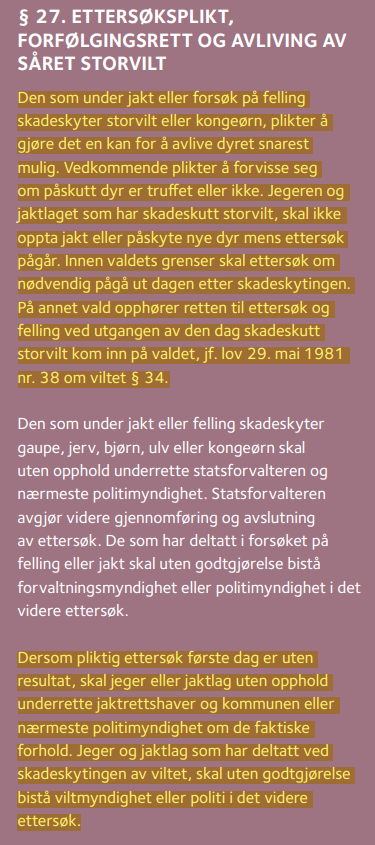 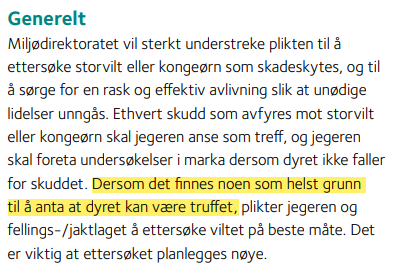 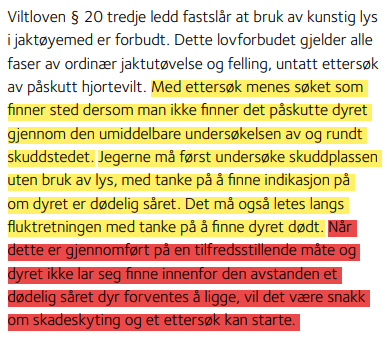 Ettersøk:
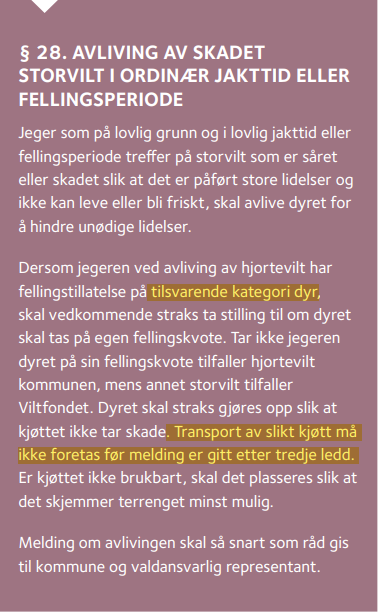 Ettersøk:
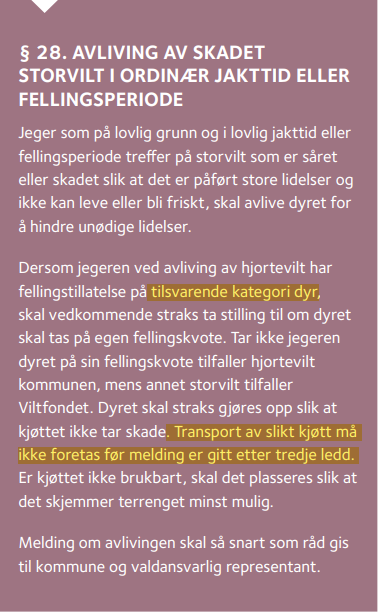 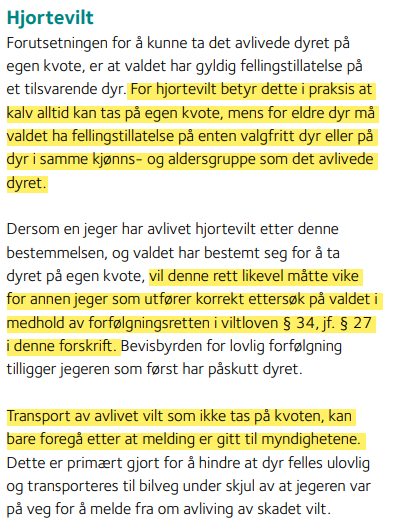 Ettersøk:
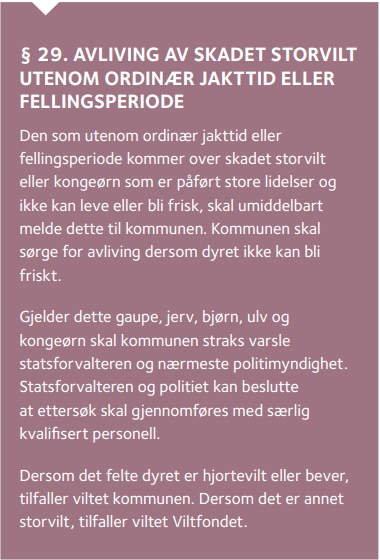 Ettersøk:
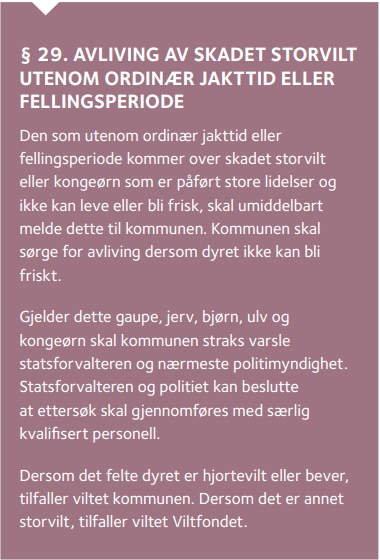 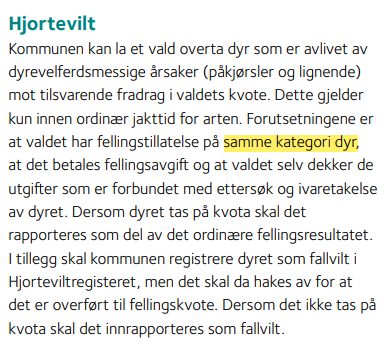 Ettersøk:
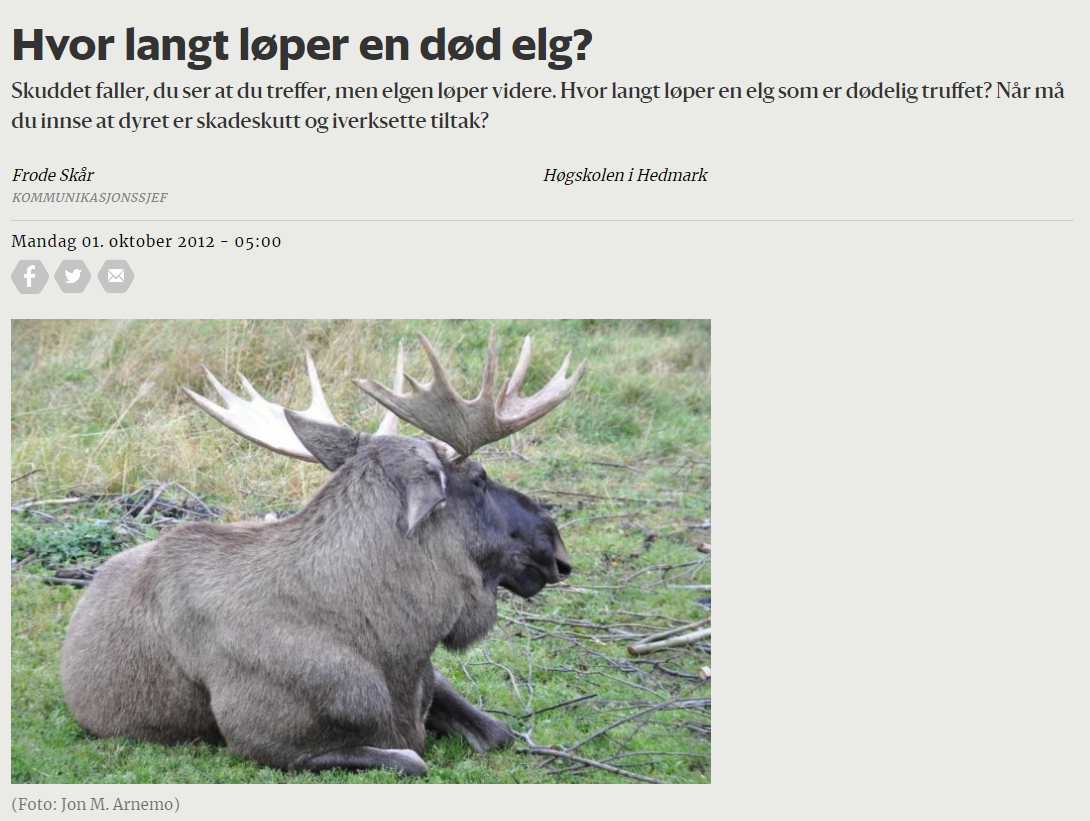 Ettersøk:
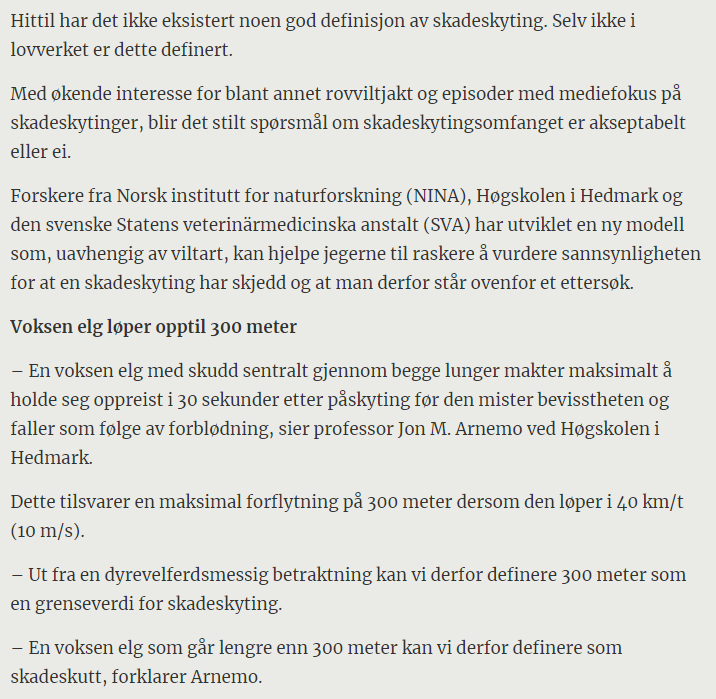 Ettersøk:
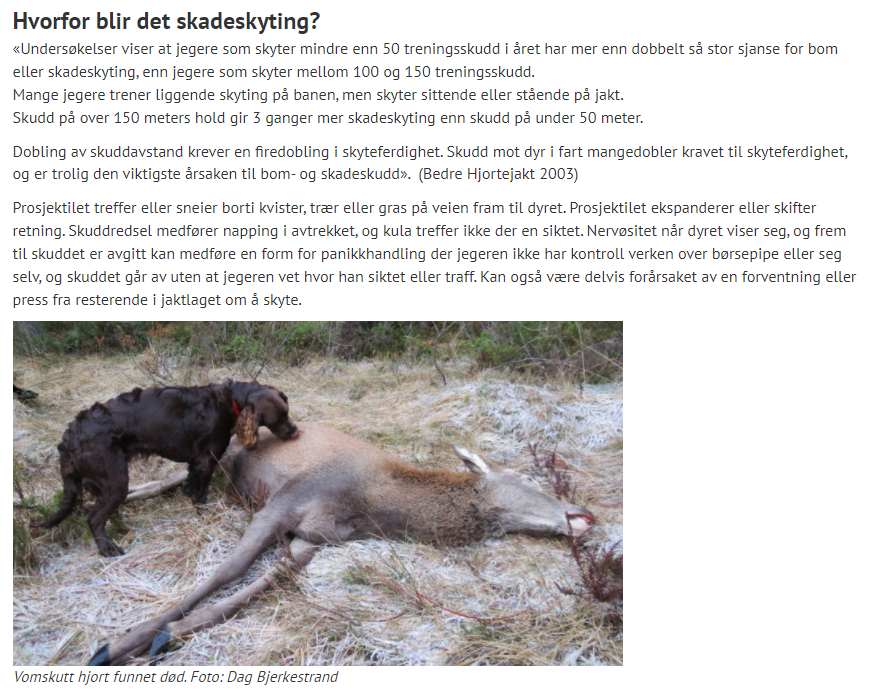 Takk foroppmerksomheten
Spørsmål?
Hvor mange elg trengs for å skyte 5 elger?


https://m.youtube.com/watch?v=RJNlFRUS368